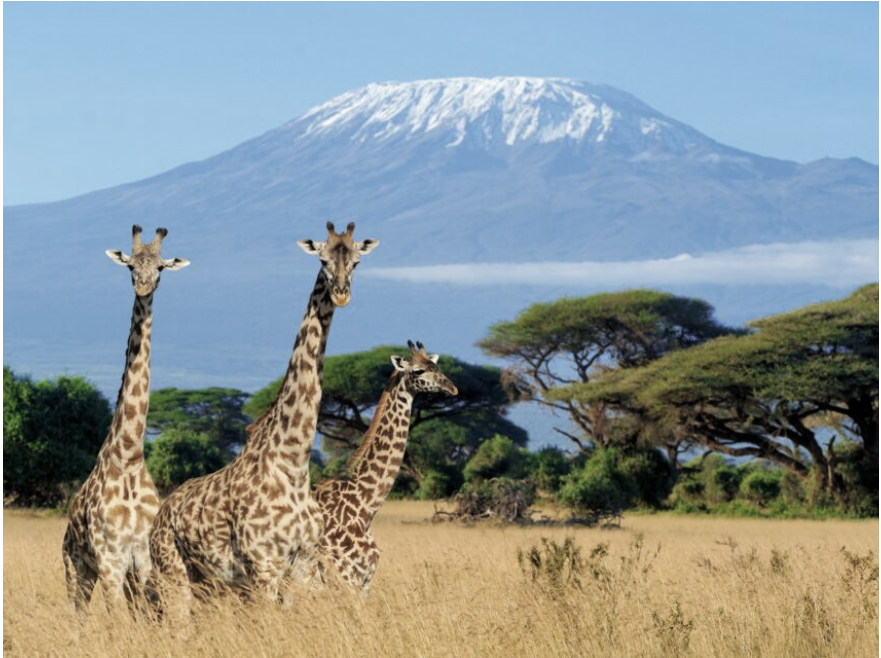 Y1 Wild About Animals
Are some animals the same?
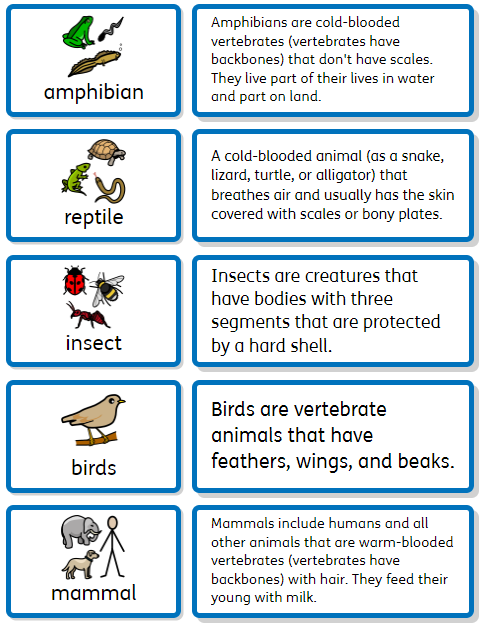 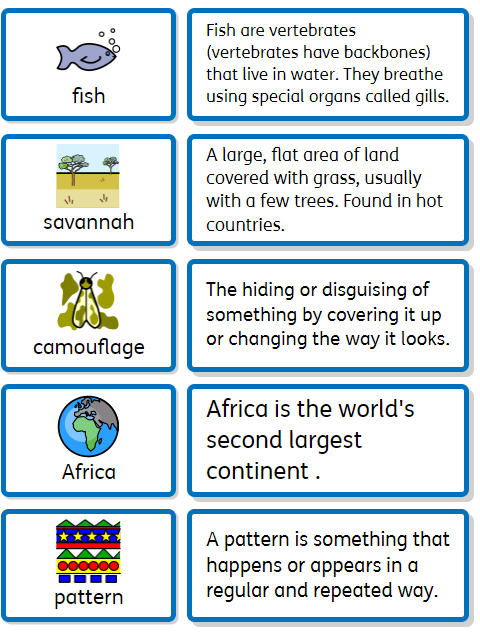 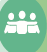 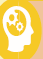 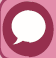 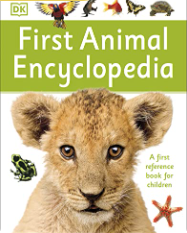 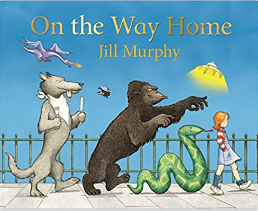 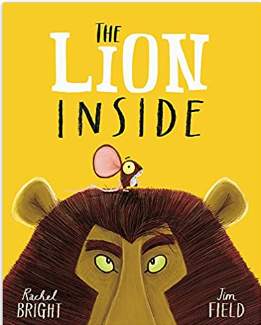 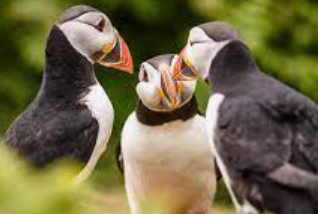 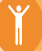 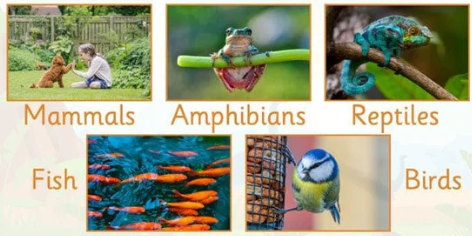 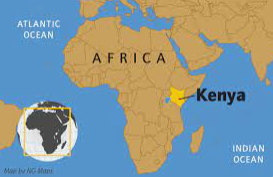 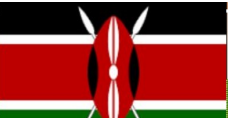